KLIMALANDSBYER I SKIVE KOMMUNE
Informationsmøde den 16. januar 2024
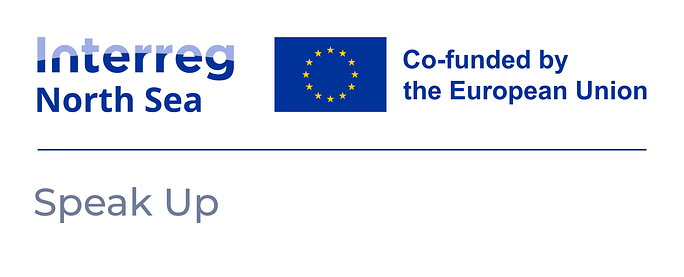 HVOR ER I FRA?
HVORFOR ER I MED I AFTEN?
JEG/VI TÆNKER PÅ AT BLIVE KLIMALANDSBY
JEG/VI ER NYSGERRIG, MÅSKE ER DET NOGET?
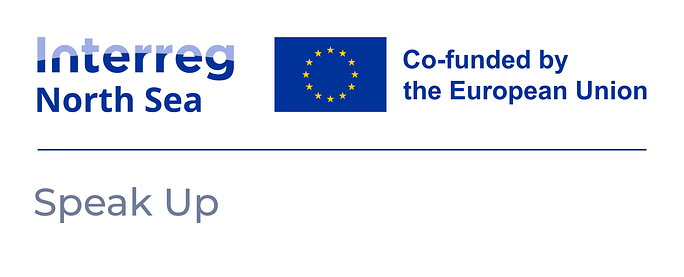 BAGGRUND FOR PROJEKTET
Initiativ fra klimaudvalget – samarbejde med landsbyudvalget og erhverv & udvikling 
Skive kommunes klimahandlingsplan 2050 - Mål 10 
Fremme af grønne fællesskaber 
Øg dialog og samarbejde med borgerne om den grønne omstilling 
Hvordan kan vi engagere og inddrage borgerne i klimaarbejdet? 
Kan arbejdet med klima understøtte udvikling og fællesskab lokalt? 
Forsøgsprojekt 
Model til inspiration og læring til andre
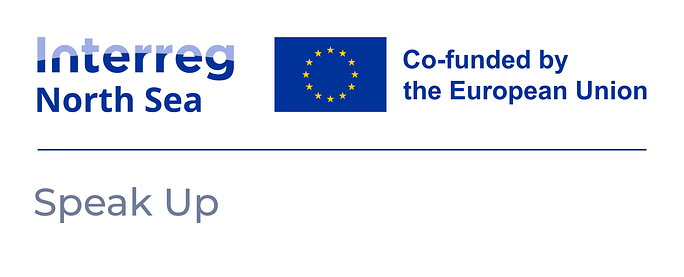 FAKTA & FORPLIGTELSER
Cirka 1 mio. til hver landsby 
Der skal nedsættes en bredt favnende koordinationsgruppe. 
Skive Kommune varetager økonomistyringen af projektet. 
Landsbyer, lokalområder eller klynger med færre end 4.000 indbyggere kan ansøge om at blive Klimalandsby. Der er mulighed for at samarbejde på tværs så længe det samlede indbyggertal er under 4.000.
Klimalandsbyprojektet løber frem til december 2025.
Vi hjælper jer med at inddrage og engagere jeres lokalområde undervejs i projektet
Projektet støttes økonomisk af områdefornyelsesmidler. 
Som Klimalandsby forpligter I jer til aktiv vidensdeling og formidling både gennem sociale medier og i samarbejde med Skive Kommune. 
Der vil løbende blive taget billeder og film under projektet. Disse materialer anvendes til markedsføring, hjemmesider, sociale medier og afrapportering
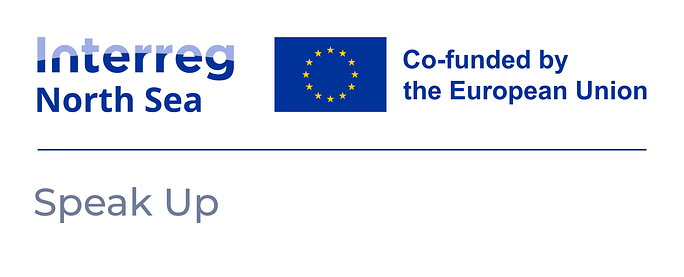 HVEM KAN SØGE OG HVORDAN?
Lokalområder under 4.000 indbyggere –flere landsbyer eller områder
Bredt favnende koordinationsgruppe 
Ansøgningsskema på hjemmesiden 
Indsendes til sibj@skivekommune.Dk
Projektideér til grønne handlinger der kan styrke fællesskabet 
Tanker om organisering og aktivering 
Vi står til rådighed med sparring og dialog 
Workshop og sparring d. 22. Februar
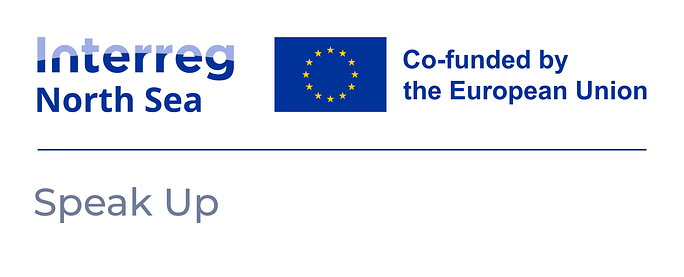 LOKALOMRÅDET  I FOKUS
• Jeres projekt er i fokus
• Vi designer projektforløbet sammen med jer
• I får lokalt ejerskab og nye fællesskaber
• I får faglig og økonomisk støtte
• Området bliver en levende udstilling
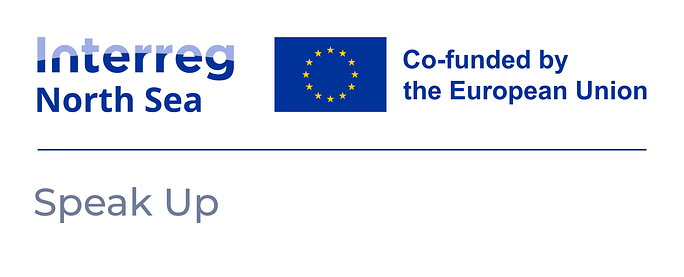 ANSØGNINGSFASE
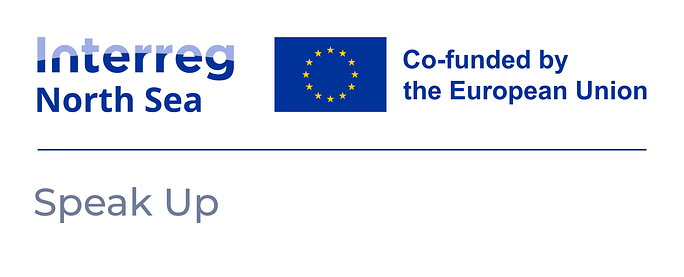 PROJEKTFORLØB
Klimalandsby 1
Klimalandsby 2
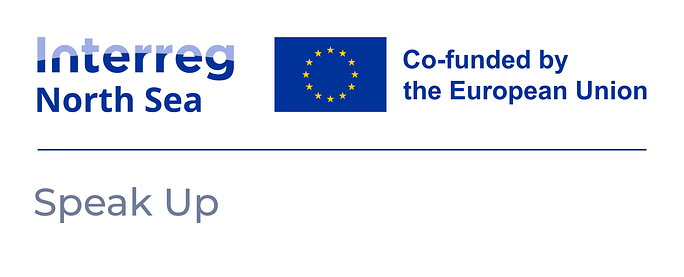 DET LÆGGER VI VÆGT PÅ
8 spørgsmål som skal besvares - så detaljeret og udførligt som muligt!

”…påvirke så mange mennesker som overhovedet muligt i jeres lokalområde”.

”…potentiale til at styrke båndende i jeres lokale fællesskab, og om de kan gøre en positiv forskel for klimaet”. 

”…realiserbare inden for den givne tidsramme, økonomiske ressourcer og selvfølgelig inden for alle lovgivningens spilleregler”.
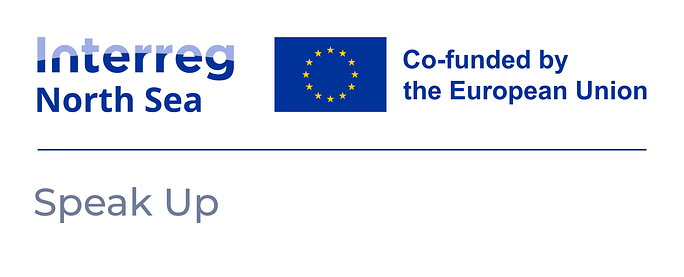 TAG ENDELIG KONTAKT
Jeg kommer gerne ud og fortæller mere om Klimalandsbyer, ansøgningsfasen og giver sparring på jeres idéer!

Signe Bak Jørgensen
sibj@skivekommune.dk 
Tel. 5173 1148
SPØRGSMÅL
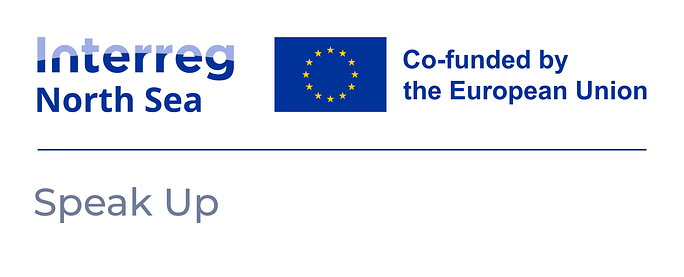 INSPIRATION
Plant en skov og blomster
Byg et kvashegn 
Fælles køkkenhaver
Husk søer, fjord og å
Lav byttemarkeder lokalt 
Arrangere sanketure
Kør grønt og kør sammen
Hold reparationscaféer
Skab en grøn idrætsforening 
Etabler låne/deleordninger
Spis grønt sammen 
Sæt fokus på energien
Køb lokalt
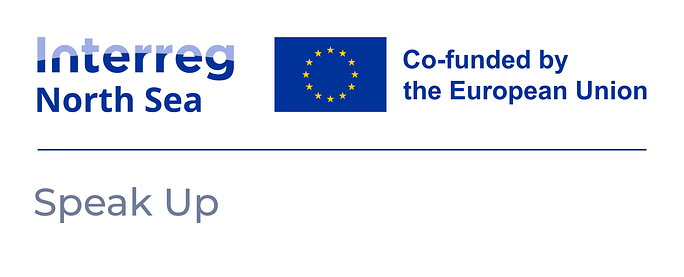